F7210 číslicová technika
Booleova algebra
buď Bn třída všech funkcí f(x1,…xn) definovaných na {0,1}n, funkce z Bn nazýváme Boleovy funkce
?
Kolik různých vektorů hodnot argumentů obsahuje definiční obor Boolleovy funkce f(x1,…xn) ?
?
Kolik různých vektorů hodnot argumentů obsahuje definiční obor Boolleovy funkce f(x1,…xn) ?  
2n
?
Kolik různých funkcí obsahuje třída Bn všech funkcí f(x1,…xn) definovaných na {0,1}n ?
Třída Bn obsahuje právě
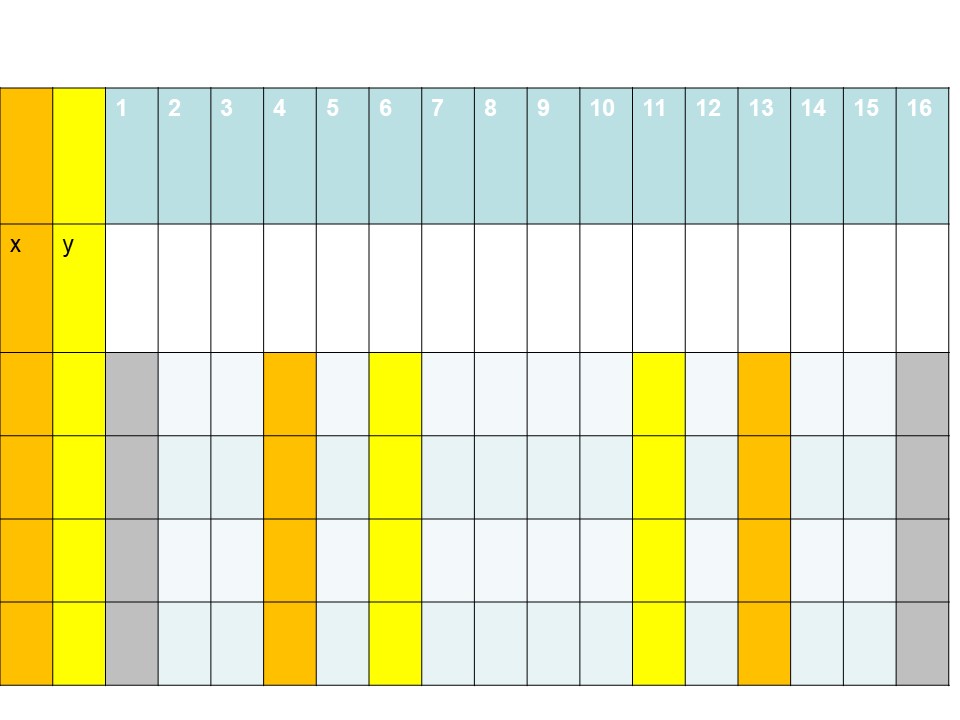 ?
Kolik různých funkcí obsahuje třída Bn všech funkcí f(x1,…xn) definovaných na {0,1}n ?
Třída Bn obsahuje právě
Definice operací
0+0=0
0+1=1+0=1+1=1
1.1=1
0.1=1.0=0.0=0
1=0
0=1
Booleova dvouhodnotová algebra je algebra s oborem {0,1} a třídou operací {+,.,- }
+ logické sčítání,
. logické násobení
- negace
základní pravidla Booleovy algebry
pravidlo agresivnosti a neutrálnosti prvků 0,1
      x+1 = 1, x · 1 = x
      x+0 = x, x · 0 = 0
Pravidlo komutativní
      x+y = y+x, x · y = y · x
Pravidlo asociativní
      x+(y+z) = (x+y)+z, x · (y · z) = (x · y) · z
základní pravidla Booleovy algebry
Pravidlo distributivní
x · (y + z) = ?
x · (y + z) = (x · y) + (x · z)

x+(y · z) = ?
x+(y · z) = (x+y) · (x+z),
základní pravidla Booleovy algebry
pravidlo idempotentnosti
x+x=?, 
x+x=x, 
x · x=?
x · x=x
pravidlo absorpce
x+(x · y) = ?,
x+(x · y) =x,
x · (x + y) = ?,
x · (x + y) = x
základní pravidla Booleovy algebry
pravidlo o vyloučeném třetím
x+x¯=?, 
x+x¯=1,
x·x¯=?,
x·x¯=0
pravidlo involuce
(x¯)¯=x, 
de Morganova pravidla
(x+y)¯=?, 
(x+y)¯=x¯·y¯,
(x·y)¯=?,
(x·y)¯=x¯+y¯,
zjednodušte
příklad
Př:
f(x,y,z)def =(x+y)≡x·z
Příklad
f = x¯·y¯·z¯ + x¯·y¯·z+ x·y¯· z + x·y·z
normální součtová (součinová) forma
Př:
f(x,y,z)def =(x+y)≡x·z
f=(x+y)·x·z+ (x+y)¯ ·(x·z)¯
f=x·x·z+y·x·z + x¯·y¯(x ¯+ z ¯)
f=x·x·z+y·x·z + x¯·y¯·x ¯+ x¯·y¯ ·z ¯
f=xz+ x¯·y¯
normální formy
primitivní term x~=x, x~=x¯
elementární součin (součet): součin (součet) konečného počtu navzájem různých primitivních termů včetně jedničky (nuly)
Elementární součin součet, př.
1
x
x·y
a¯·x
x¯y¯
x ·y ·x
(x ·y)¯
x ·x¯
0
x
X+y
a¯+x
x¯+y¯
x +y +x
(x +y)¯
x +x¯
normální formy
hodnost h elementárního součinu (součtu) odpovídá počtu písmen v něm obsažených
Př. h(x+z+y)=? 
 h(x+z+y)=3
normální součtová (součinová) forma
normální součtovou ndf (součinovou nkf) formou nazýváme součet (součin) konečného počtu navzájem různých  elementárních součinů (součtů)
ndf (nkf) se nazývá ndf (nkf) Boleovy funkce f je li rovna této funkci
každou funkci lze převést na ndf (nkf)
normální součtová (součinová) forma
Př:
f(x,y,z)def =(x+y)≡x·z
f=(x+y)·x·z+ (x+y)¯ ·(x·z)¯
f=x·x·z+y·x·z + x¯·y¯(x ¯+ z ¯)
f=x·x·z+y·x·z + x¯·y¯·x ¯+ x¯·y¯ ·z ¯
f=xz+ x¯·y¯
f=xyz+ xy¯z+ x¯y¯z¯ + x¯y¯z
f=xz+ x¯y¯
buď dána třída boleovských proměných {x1,….xn}. Elementární součet  se nazývá maxterm nebo konstituent nuly na dané třídě, obsahuje-li primitivní termy všech proměnných x1,….xntj. Mi=xi1+….+xin, existuje jeden a jen jeden vektor hodnot  argumentů na kterém Mi nabývá hodnot nula
Elementární součin  se nazývá minterm nebo konstituent jednotky na dané třídě, obsahuje-li primitivní termy všech proměnných x1,….xntj. mi=xi1·….·xin, existuje jeden a jen jeden vektor hodnot  argumentů na kterém mi nabývá hodnot jedna.
Ndf (nkf) se nazývá úplnou na třídě argumentů {x1,…xn}, je-li každý její elementární součin(součet) minterm (maxterm) na dané třídě proměnných úndf (únkf).
úndf (únkf) se nazývá úndf (únkf) Boleovy funkce f(x1,…xn) úndf(f) (únkf(f)), je-li rovna této funkci
Vyjádření Booleovských proměnných
Stav Boleovských proměnných vyjadřujeme stavovým indexem s
Stavový index je číslo,  které dostaneme, považujeme-li vektor hodnot <a1..an> proměnných x1..xn, za binární číslo o n řádech
Naopak cifru na místě i tého řádu stavového indexu lze chápat jako hodnotu i té složky vektoru <a1..an>
Věta 1.2
Ke každé Booleově fci f existuje jedna a jen jedna úndf (unkf)
Důkaz:
Buď f(x1..xn)ϵBn  nechť fk je hodnota funkce na f na k tém vektoru  hodnot argumentů x1..xn, mk minterm a Mk maxterm korespondující s uvažovaným vektorem hodnot argumentů
Úplné normální formy funkce f
Úndf (f)= f0 m0 + f1 m1 + .. f2^n-1 m2^n-1
Únkf (f)= (f0 +M0 ) (f1 +M1 ) .. (f2^n-1 +M2^n-1)
Úndf *(f)= g0 m0 + g1 m1 + .. g2^n-1 m2^n-1
Únkf *(f)= (g0 +M0 ) (g1 +M1 ) .. (g2^n-1 +M2^n-1)
úndf(f), (únkf(f)) je tedy ekvivalentní součtu (součinu) těch mintermů mk (maxtermů) Mk
Pro které jsou hodnoty fk fce f rovny jedné (nule). Na k tém vektoru argumentů buď mk=1, ml=0, k≠l; Mk=0, Ml=1, k≠l, 
hodnoty úndf(f), (únkf(f)) na k tém vektoru jsou rovny hodnotám fk funkce f(x1,…xn).
Index k je zvolen libovolně
Algoritmus přechodu od tab.  K undf (uknf) Booleovy funkce
vybereme v matici hodnot funkce všechny vektory hodnot argumentů na kterých funkce nabývá  hodnoty 1 (0)
Zapíšeme mintermy (maxtermy) odpovídající těmto vektorům, má-li argument x~ v daném vektoru hodnotu  1 (0) napíšeme  jeho aserci (negaci), má-li x~ v daném vektoru hodnotu  0,napíšeme jeho negaci (aserci).
Všechny takto získané mintermy (maxtermy) uvedeme do relace operátorem součtu (součinu)
příklad
Př:
f(x,y,z)def =(x+y)≡x·z
Příklad
f = x¯·y¯·z¯ + x¯·y¯·z+ x·y¯· z + x·y·z
Mapy
Každou Booleovu funkci f(x1,…xn) lze zobrazi jedním a jen jedním způsobem jako podtřídu třídy vrcholů n rozměrné jednotkové krychle
Zvolme v n-rozměrném prostoru souřadnicový systém ˂x1,…xn˃. Protože n rozměrná krychle obsahuje 2n vrcholů vi, lze psát pro i tý minterm (maxterm) 
mi(x1…..xn)↔ vi(x1…..xn)
Mi(x1…..xn)↔ vi(x1…..xn)
Kde i je stavový index i tého vrcholu krychle
Protože ke každé funkci f existuje jediná undf(f) (unkf(f)),
Je uvedené zobrazení jediné
Svobodova mapa Booleovy funkce f(x1,…xn), čtvercová nebo obdélníková matice rozdělená pro n proměnných na 2n polí. Každému poli mapy koresponduje jeden a jen jeden vrchol vi n rozměrné jednotkové krychle. Vrcholu v0 je přiřazeno levé horní pole, v2n-1, pravé dolní pole.
Počet řádků a sloupců závisí na způsobu rozkladu  třídy argumenů {x1,…xn} na dvě podtřídy.
?
Je-li {x1,…xn} = {x1,…xk} ∩ {xk+1,…xn} 
Jaký je počet sloupců a řádků?
počet sloupců 2k
počet řádků 2n-k
příklad
Úndf(f)=x1¯·x2·x3¯·x4¯·x5+x1·x2¯·x3¯·x4·x5+
x1·x2·x3¯·x4¯·x5¯+ x1·x2·x3·x4·x5
Nechť o je oblast v m rozměrném vektorovém prostoru definovaná nerovností g(x1,…xm)≥0 
g je všude definovaná spojitá fce
Zaveďme booleovskou funkci (o) predikantem (g(x1,…xm)≥0) 
Je-li dána Booleova fce
f(x1,…xn) = f0 m0 + f1 m1 + .. f2^n-1 m2^n-1
f(x1,…xn)= (f0 +M0 ) (f1 +M1 ) .. (f2^m-1 +M2^n-1)
Kde m≥n
Pak je-li mi (x1,…xn)∈o →(o)=1 
je-li mi (x1,…xn)∉o →(o)=0
Analogicky pro Mi
Uvažujme oblasti o1, …. on, určené nerovnostmi 
g1(x1,…xm)≥0,……, gn(x1,…xm)≥0 
mi ∈ ∩ oi ⇄ (∀i) (mi ∈ oi )→&i (oi)=1
Mi ∈ ⋃ oi ⇄ (∃i) (Mi ∈ oi )→⋁i (oi)=1
Euler-Vennův diagram
Karnaugh Veithovy mapy
x
y
z
Karnaugh Veithovy mapy
x
y
x
x
x
y
y
x
x
y
y
x
x
y
y
Karnaugh Veithovy mapy
x
}
}
y
}
z
z
Karnaugh Veithovy mapy
x
}
}
w
}
y
}
z
x
}
}
w
}
x
y
}
}
}
w
}
y
}
z
Úplné soustavy Booleových funkcí
Existuje triviální úplná soustava v uzavřené třídě Bn, kterou tvoří ? funkcí této třídy
Věta:
Funkce logického součtu, součinu a negace tvoří úplnou soustavu v Bn
Soustavy funkcí {·,¯ } {+,¯} tvoří base třídy Bn
důkaz?
důkaz
x+x¯=1,
x·x¯=0
(x+y)¯=x¯·y¯,
(x·y)¯=x¯+y¯,
Věta: Ke každé Booleově fci f existuje jedna a jen jedna úndf (unkf)
Ukažte, že soustavy
{· }
{+}
{¯}
{+,·}
Nejsou samy o sobě úplné
Minimalisace Booleovy funkce
Minimalisací B.fce rozumíme proceduru ustanovení jejího nejjednosuššího vyjádření ve tvaru komposice funkcí libovolně zvolené úplné soustavy S funkcí.
Za nejjednosušší vyjádření pokládáme obvykle výraz tvořený minimálním možným počtem komposicí.
Vyjádření minimalisované B. fce ve tvaru ndf s nejmenším počtem písmen.